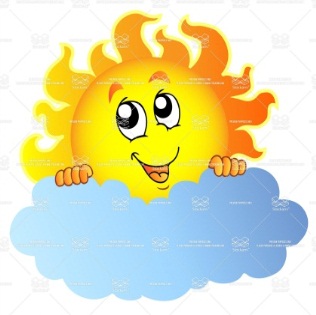 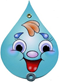 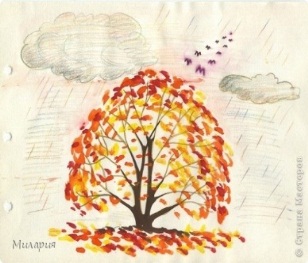 Дидактическая иградля средней группы детского сада«Когда это бывает?»(на закрепление примет времен года)                 Составила воспитатель:                                                                высшей квалификационной категории                                       Чикал Тамара Олеговна
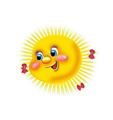 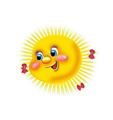 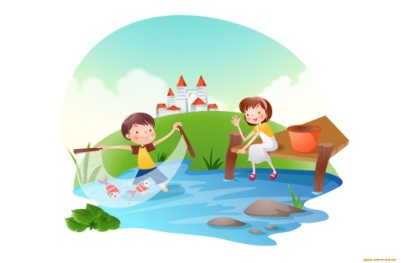 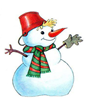 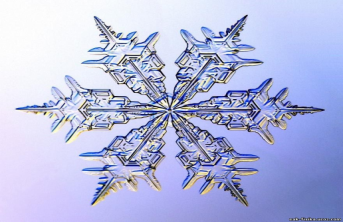 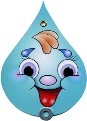 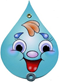 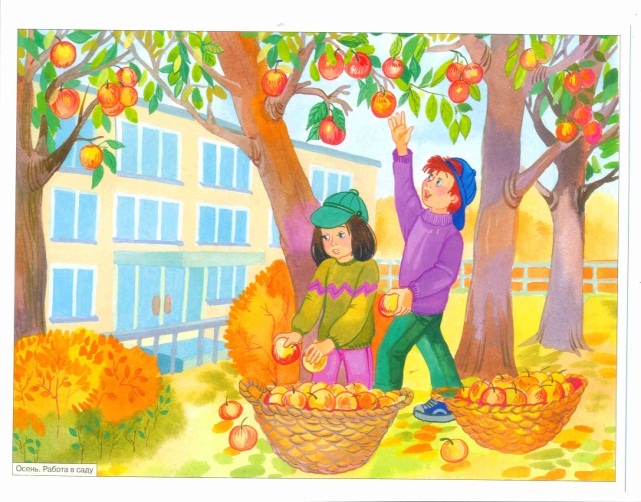 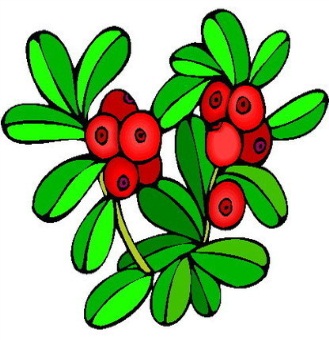 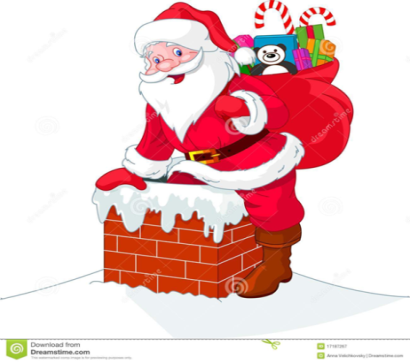 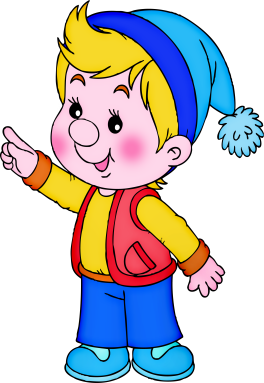 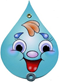 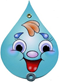 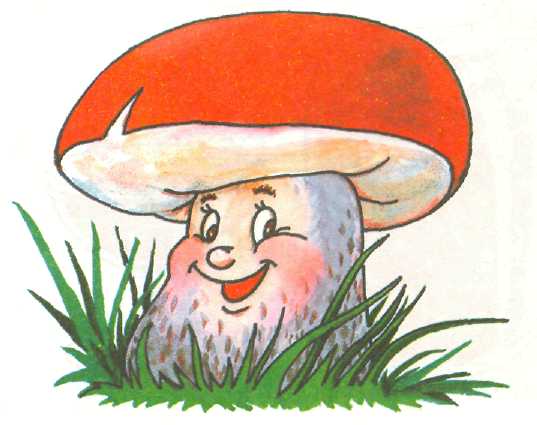 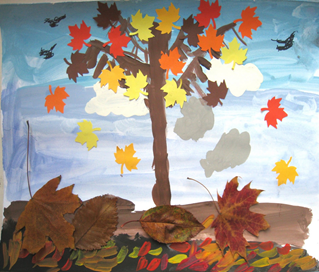 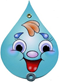 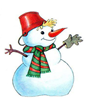 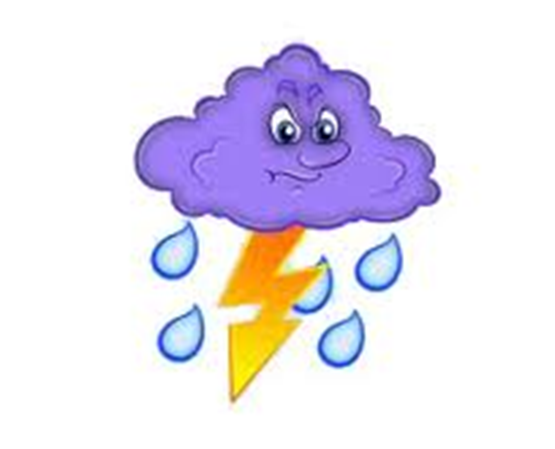 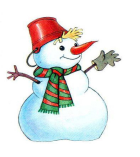 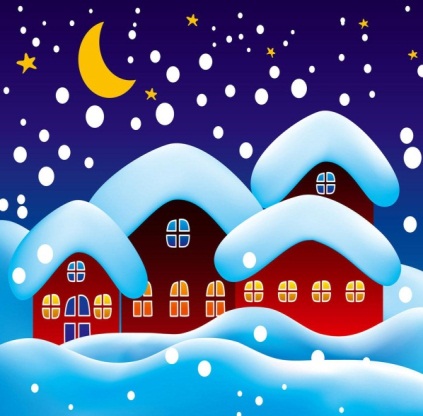 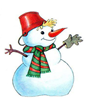 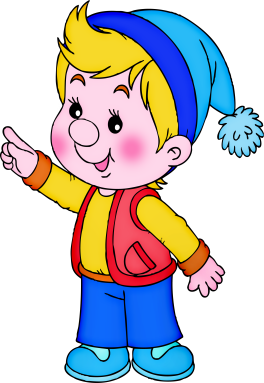 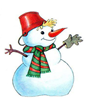 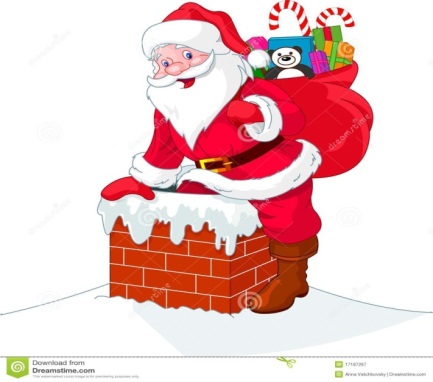 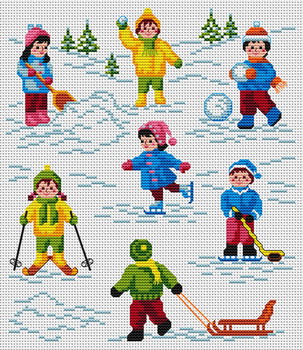 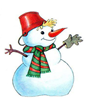 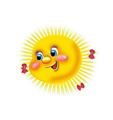 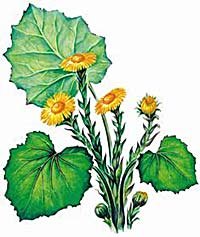 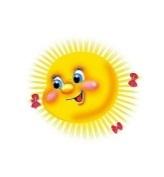 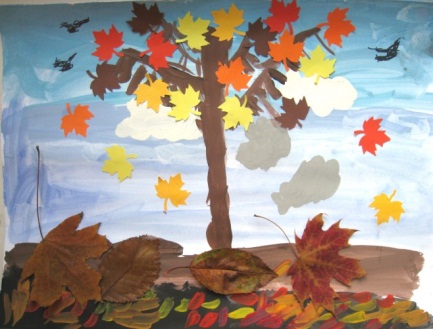 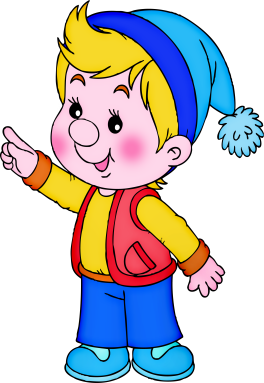 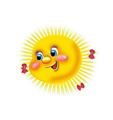 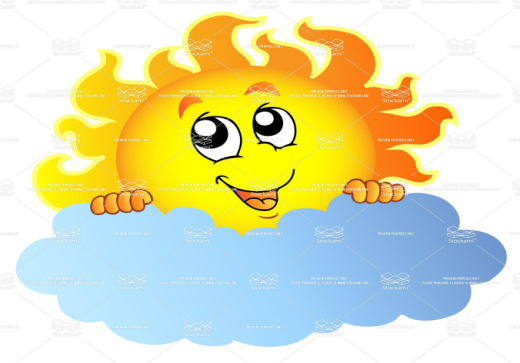 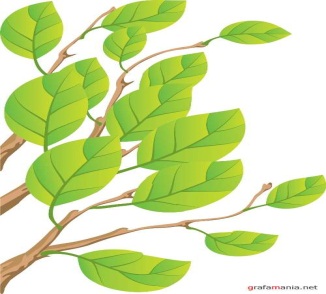 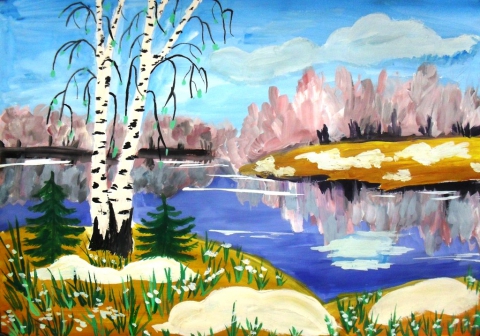 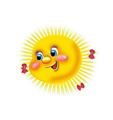 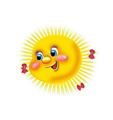 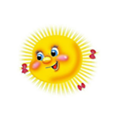 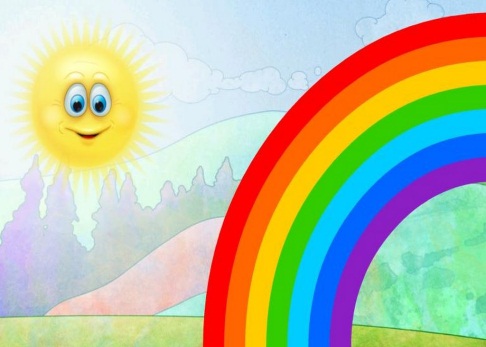 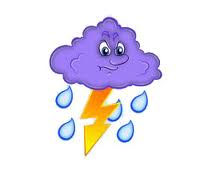 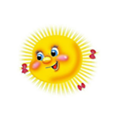 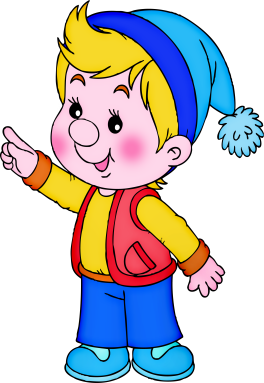 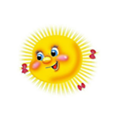 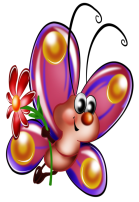 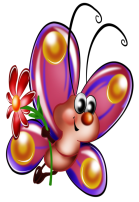 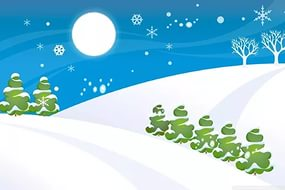 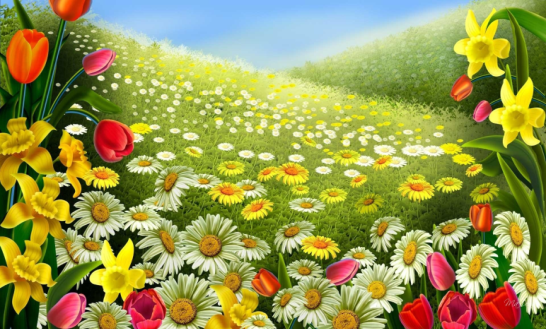 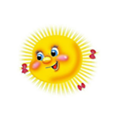